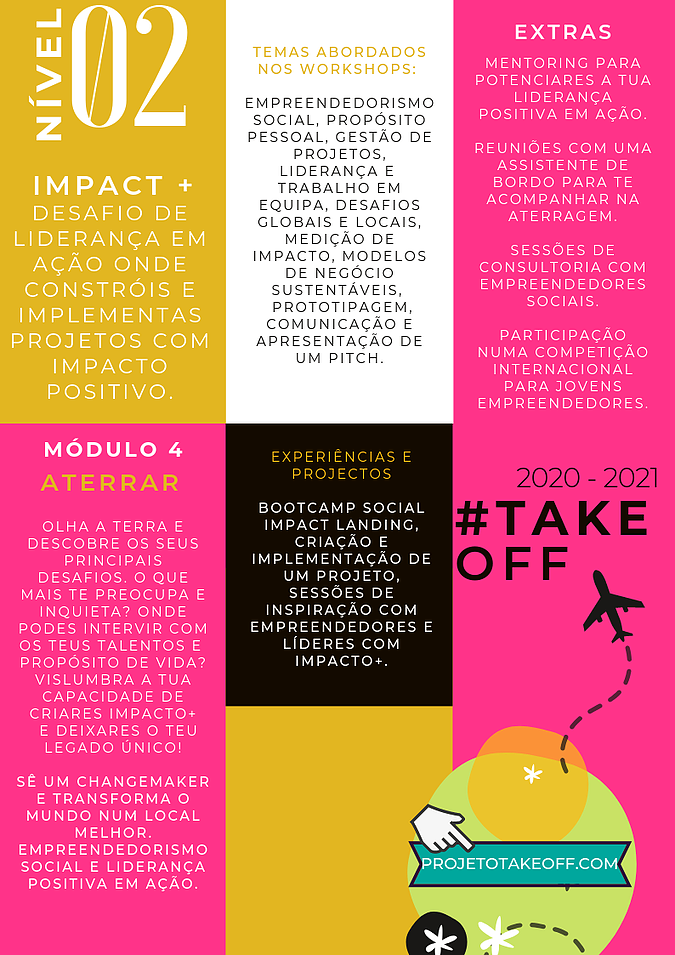 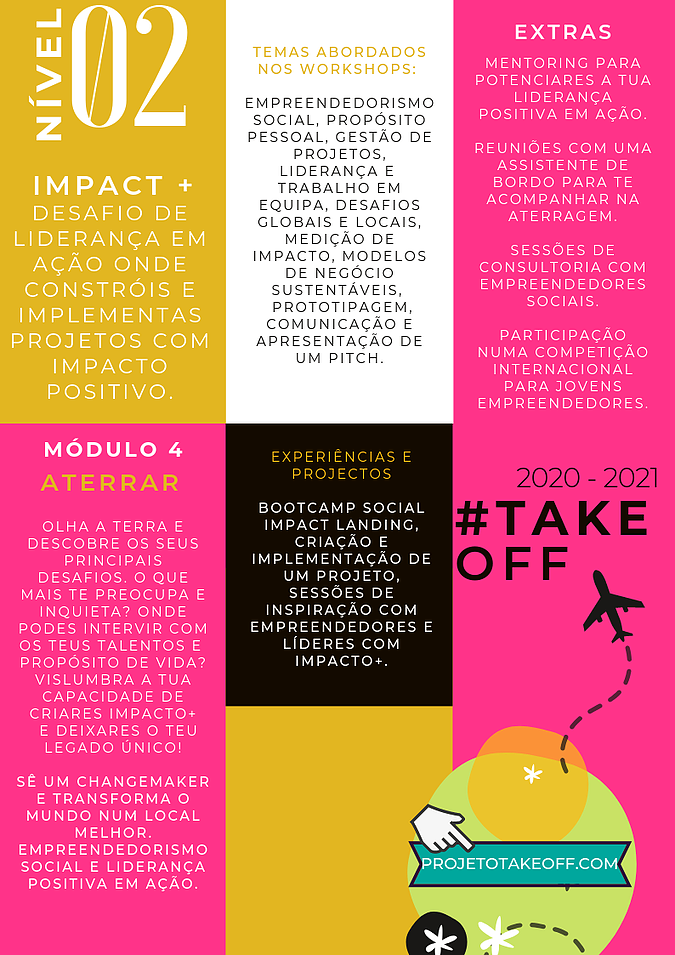 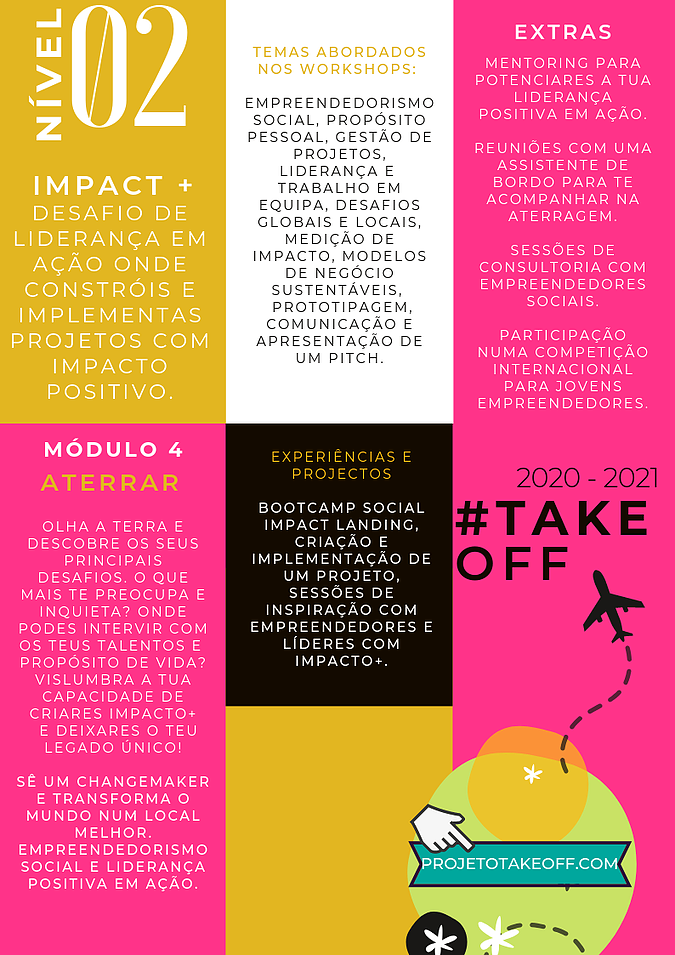 Para quem fez o NÍVEL 01
11º, 12º ano e universitárias
DESAFIO DE LIDERANÇA EM AÇÃO
MÓDULO 4:ATERRAR
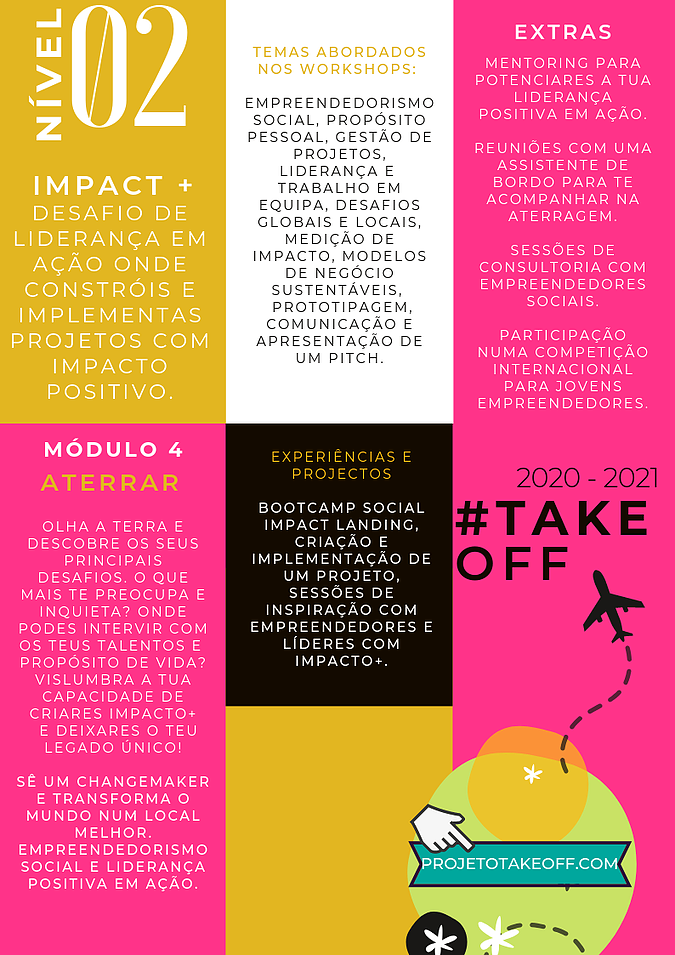 Constrói e implementa
 PROJETOS 
com impacto positivo
 para o mundo e para ti!
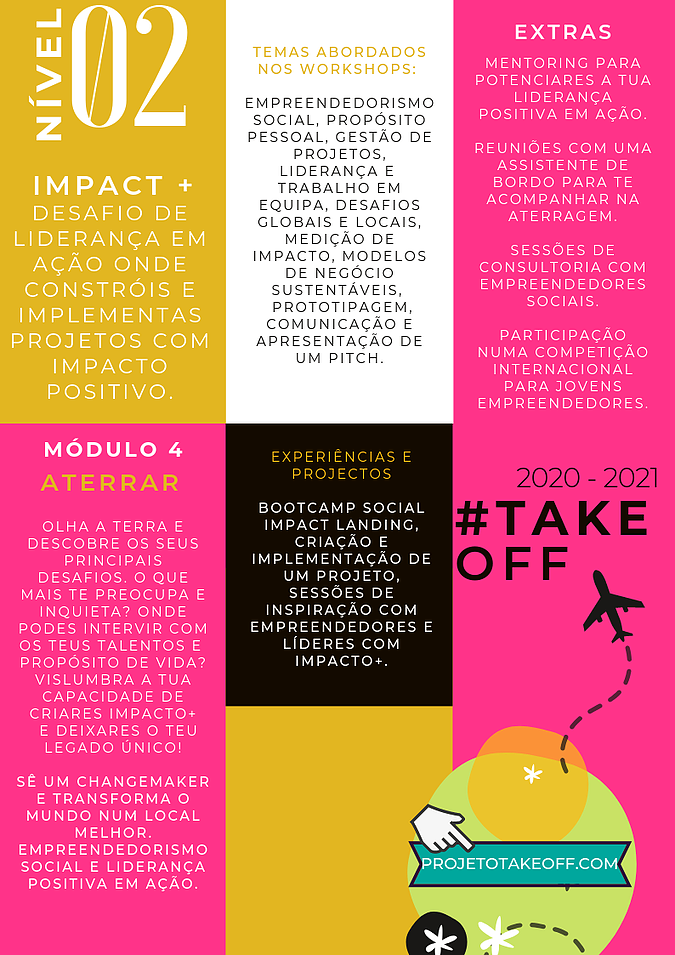 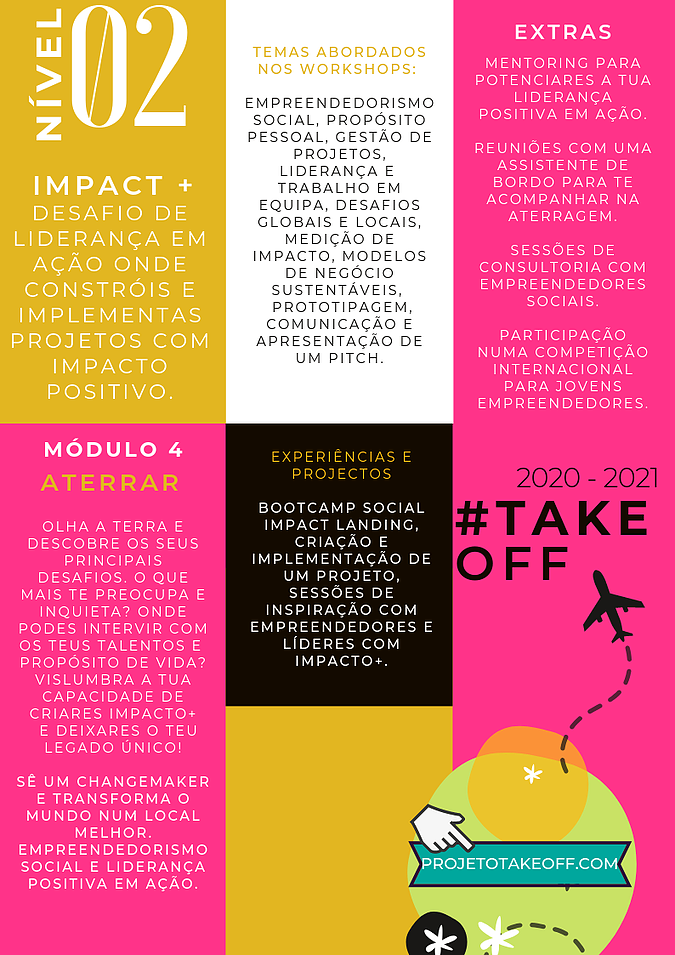 IMPACT+
SER UM CHANGEMAKER
MÓDULO 4:ATERRAR
Olha o mundo e descobre os seus principais desafios.
O que mais te preocupa e inquieta?

Onde podes intervir com as tuas capacidades e propósito de vida?

Vislumbra a tua capacidade de
 deixares o teu legado único!

Sê um CHANGEMAKER 
e transforma o mundo num local melhor!
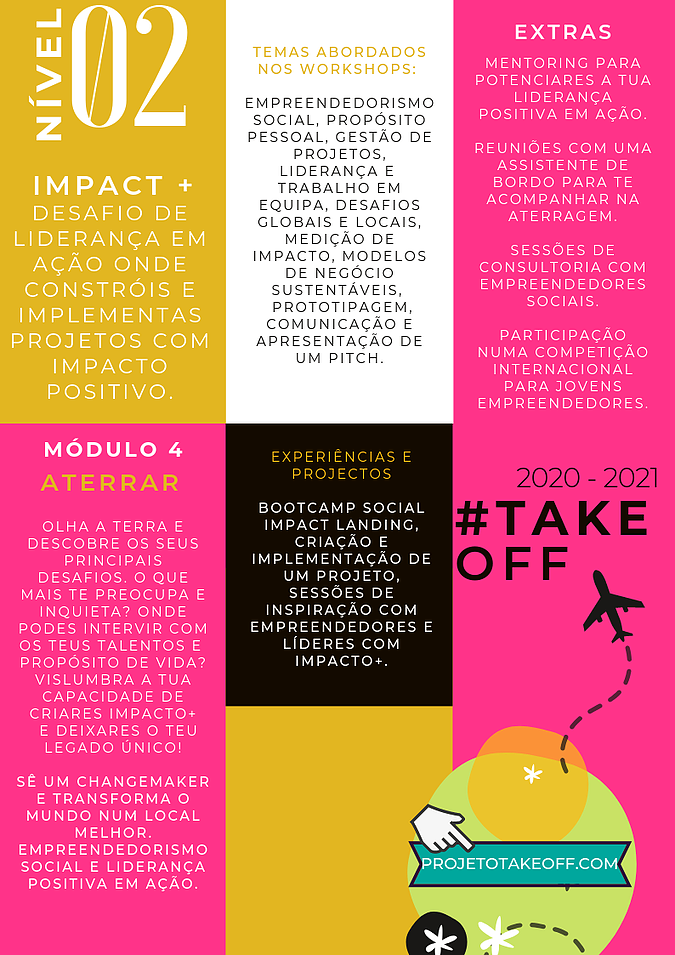 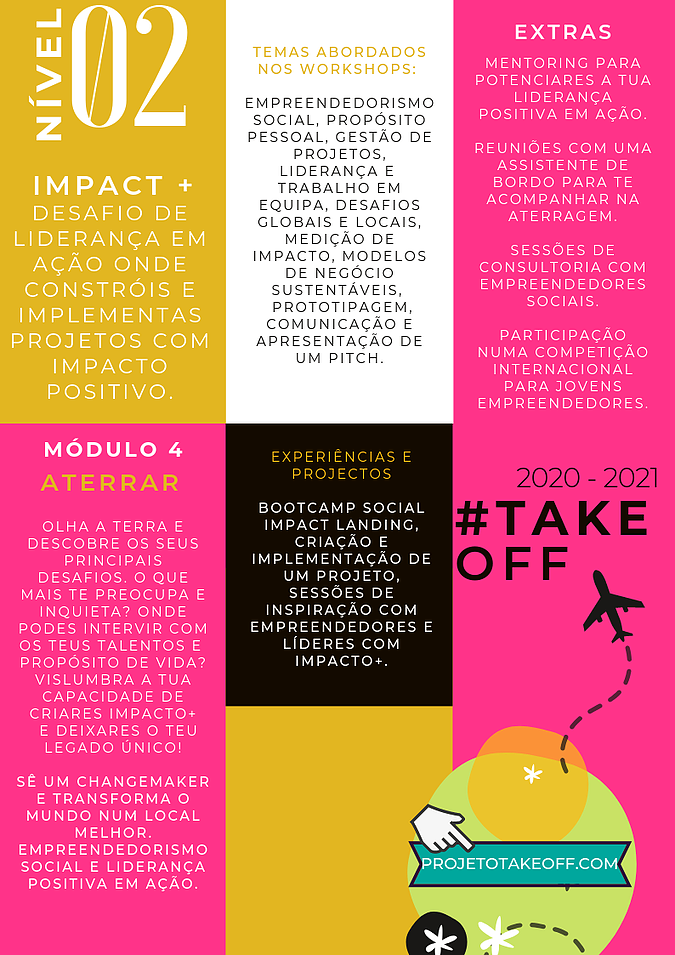 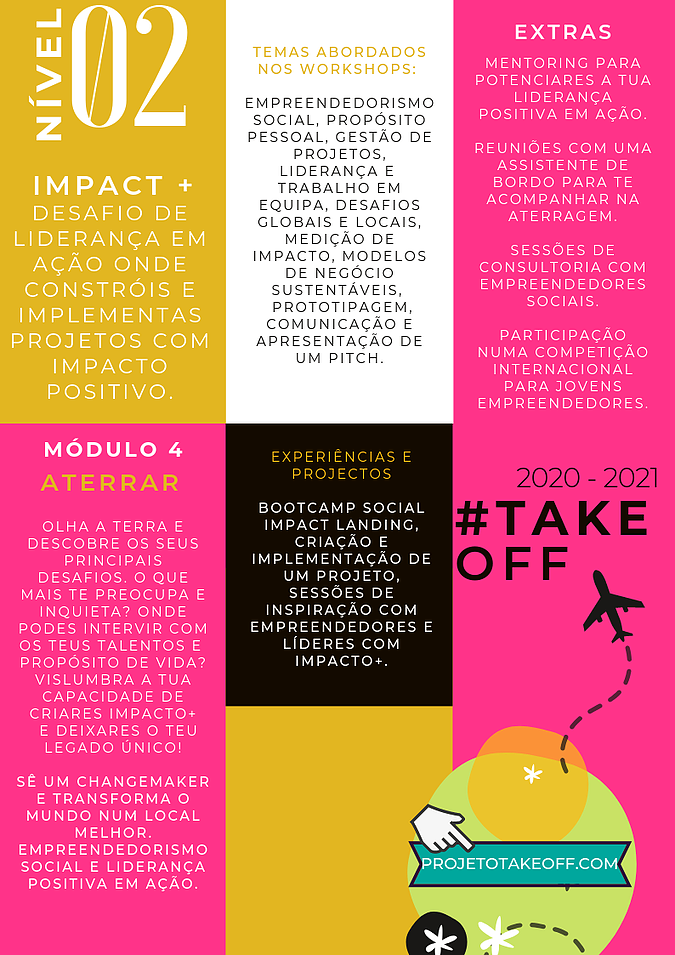 IMPACT+
TEMAS DOS WORSHOPS
Empreendedorismo social
Desafios globais e locais
Propósito pessoal
Criar um projeto de raíz
Gestão de projetos
Sustentabilidade
Trabalho em equipa
Medição de impacto
Prototipagem e Piloto
Comunicação 
Apresentação de um pitch.
MÓDULO 4:ATERRAR
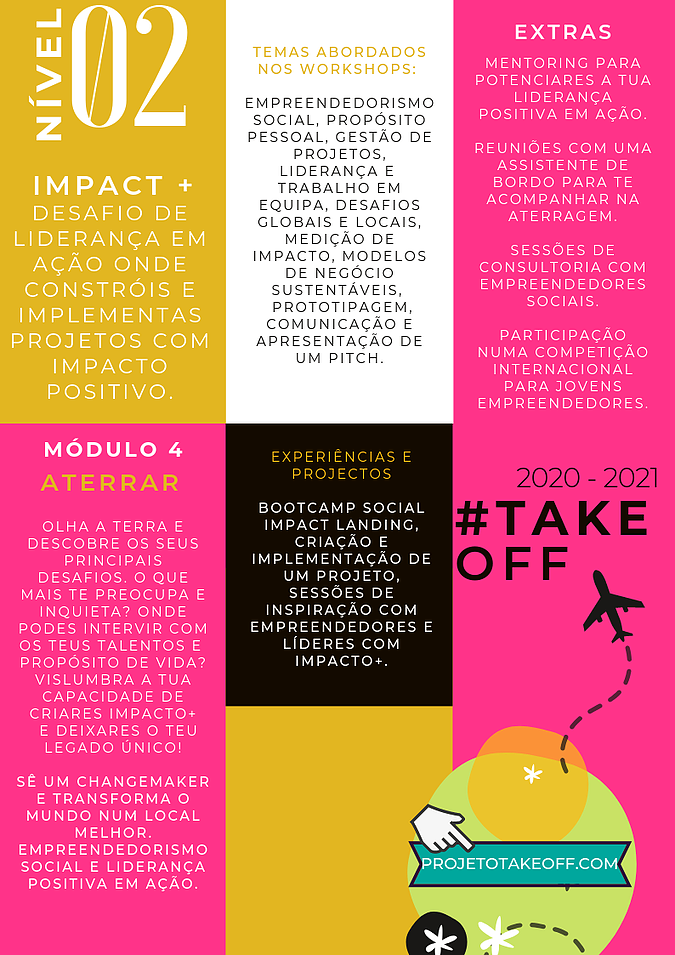 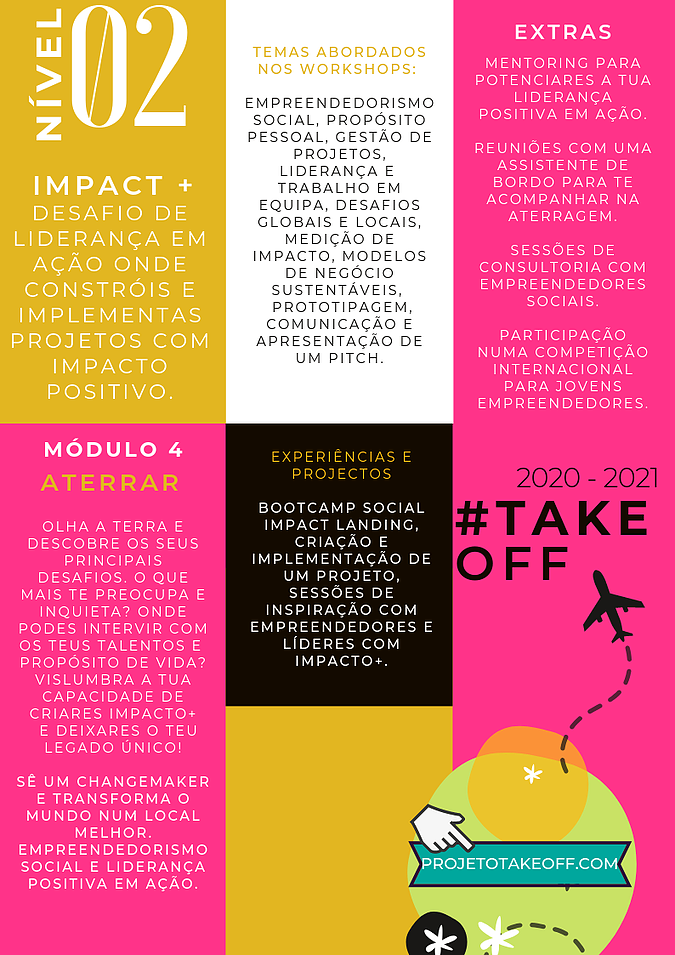 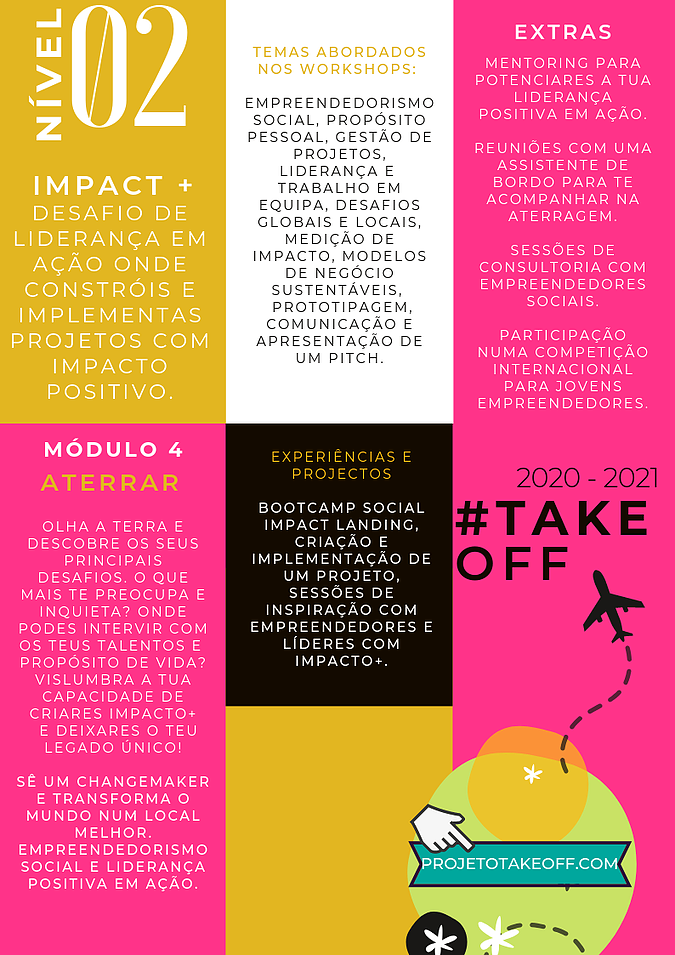 IMPACT+
PLANO DO MÓDULO
01
DIA IMPACT +
5 de setembro | Azeitão
02
FORMAÇÃO | MEETINGS
3 horas mês (out a dez)
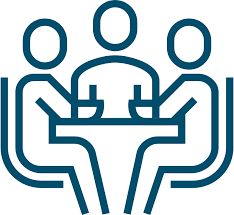 03
SOCIAL IMPACT LANDING
9 e 10 janeiro
04
FORMAÇÃO| PILOTO | MEETINGS 
3 horas mês (fev a maio)
05
APRESENTAÇÃO FINAL
junho
TUDO O QUE PRECISAS PARA SERES UMA CHANGEMAKER
1
30 horas de formação prática
2
Trabalho em equipa para resolver um problema social (com o apoio de uma assistente de bordo )
3
4
Sessões inspiradoras com pessoas que mudam o mundo com a sua vida
Consultoria com empreendedores sociais
COMPETÊNCIAS A DESENVOLVER
MÓDULO 4:ATERRAR
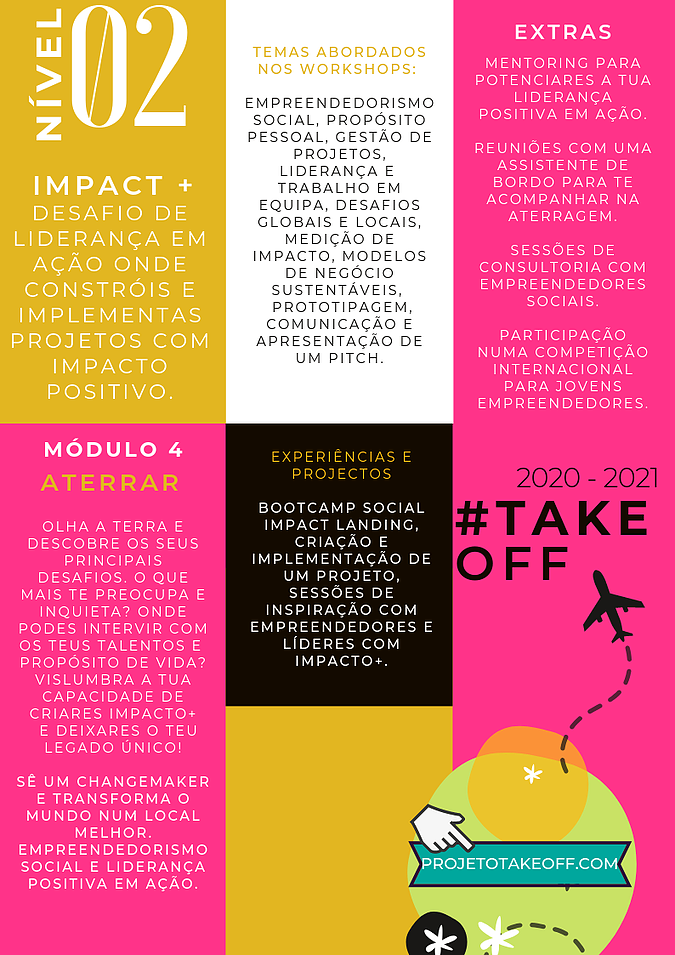 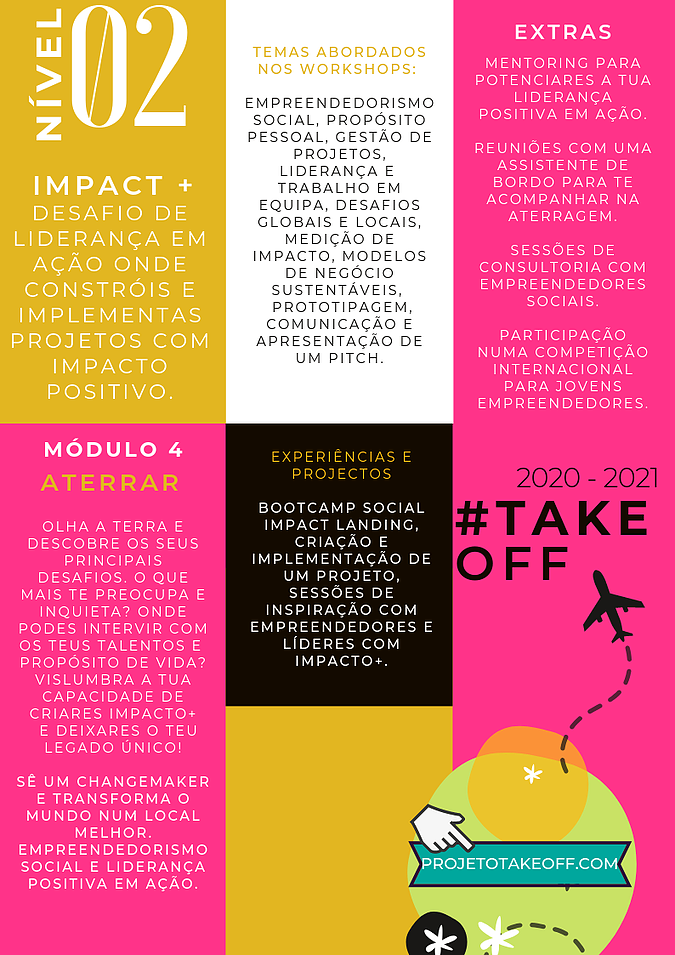 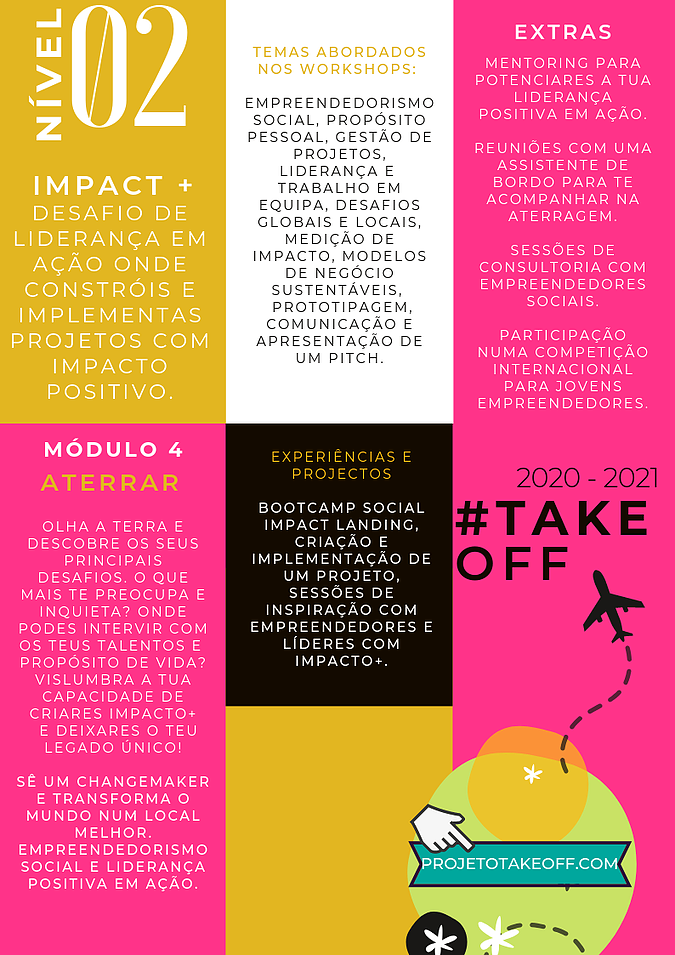 Análise de problemas sociais
Desenvolvimento e gestão de projetos
Liderança
Trabalho em equipa
Gestão de conflitos
Comunicação
Medição de impacto
IMPACT+